Making information detailed and precise by using expanded noun phrases
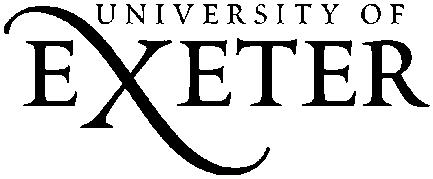 LEAD Principles
[Speaker Notes: These are the key pedagogical principles which underpin the teaching.  In the slides which follow, where the teaching is using these principles, they are shown in cream text boxes.
If you are not familiar with the principles you might like to listen to the PPT with audio which explains them.]
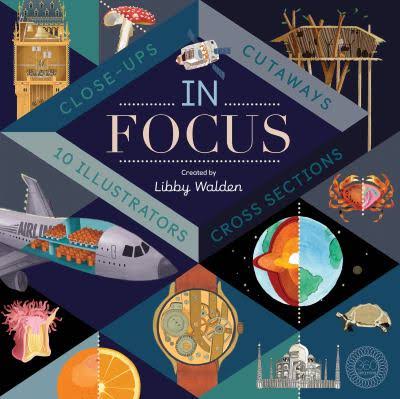 Authentic text
Who’s who? Match the descriptions to the right animal. Which description gave the best clue to each creature, and why?
Discussion
A: octopus     B:  sea anenome    C: swordfish     D: shark    E: jellyfish
   
very streamlined bodies; large migratory fish; ability to see in deeper water; unique elongated upper jaw

streamlined design; a very fast swimmer; the largest predatory fish in the ocean; the most powerful jaws on the planet

toxic tentacles; bell-shaped bodies; gelatinous, jelly-like creatures that have been in our seas for over 650 million years, making them older than the dinosaurs 

three hearts; blue blood; a large central brain; eight minor brains located at the base of each arm

cylindrical body; central mouth; long tentacles that fire harpoon-like filaments into their prey
                                                                        Answers: A4; B5: C1; D2; E3
[Speaker Notes: In Focus by Libby Walden is an information/explanation text that contains a range of topics from the natural and built environment e.g. ‘Animals’, ‘Transport’, ‘Ocean’ and ‘Buildings’, illustrated with close-ups, cross-sections and cutaways.
You can use this slide to introduce the context for a focus on noun phrases that provide precise descriptive detail, here, helping us to distinguish one creature from another.
In initial discussion, you can emphasise the importance of the noun phrase element of sentences in information/explanation texts, and their function to label and define objects with economy and precision, e.g. ‘the largest predatory fish in the ocean’; ‘eight minor brains located at the base of each arm’.
The slides that follow use examples of expanded noun phrases, and their place within a sentence, as illustration of the different ways in which noun phrases can be pre- and post-modified. Examples are used rather than detailed explanations, and the suggestion is for students to develop an ear for how noun phrases sound and to be able to imitate different patterns.]
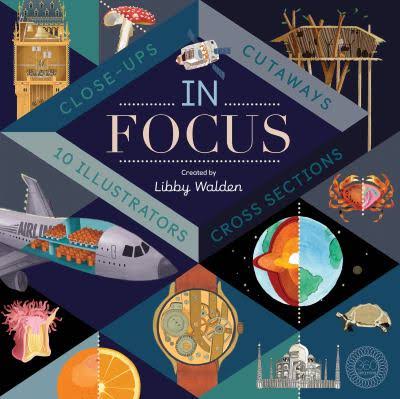 Authentic text
Noticing details in a text
If you took out the noun phrases from these sentences, what would you be left with?
Examples
Sharks are the largest predatory fish in the ocean and with their lightweight skeleton and streamlined design they are also speedy swimmers.

Sharks have the most powerful jaws on the planet and, on average, five rows of teeth holding 3000 teeth at a time!

The female anglerfish has a protruding dorsal spine that hangs over its mouth like a fishing pole.

Unlike other scaly fish in the ocean, a seahorse’s body is covered in hard, bony plates that are fused together and covered in a layer of flesh.
Links
In information texts, the noun phrase unit often creates most of the detail in a sentence. In these examples, noun phrases help the reader understand what is special about each creature, describing their features clearly and precisely.
[Speaker Notes: You can use the examples, (from the Ocean section of In Focus), to show how noun phrases in information texts often carry most of the descriptive detail in a sentence and are placed in both subject and object positions (or ‘slots’) in a sentence. 
You could encourage students to generate their own sentences based on these examples, as practice in forming noun phrase units of different lengths, placing them in both subject and object positions (or ‘slots’) in a sentence. Some examples (head noun of the phrase in bold):
Sharks are streamlined, speedy swimmers. 
The most powerful jaws on the planet make the shark a dangerous predator.
The seahorse is protected by hard, bony plates that cover its body.]
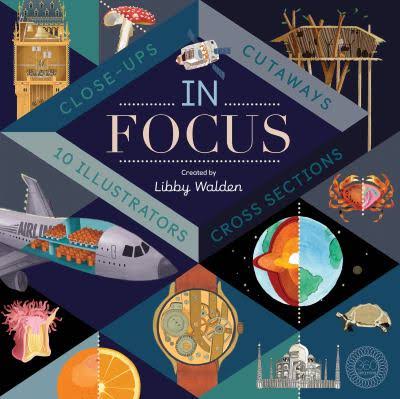 Match the right answer with the right question. The noun phrases are highlighted. Practise using these in complete sentences that describe each creature’s special feature.
[Speaker Notes: The noun phrase examples are taken from the ‘Animals’ section of In Focus.
Examples of complete sentences:
A crocodile has 60-72 sharp teeth that are made to crush not chew.
The giraffe uses its lengthy, flexible neck to reach for the leaves at the top of trees, fruit and flowers.]
Verbalising the Grammar-Writing Link
A crucial element of the LEAD principles is helping writers to think explicitly (metalinguistically) about the choices they make.  As a teacher, you need to support this by being crystal clear yourself about how you verbalise the link between a grammar choice and its effect in a particular text/context.  Then express this in student-friendly language, as below.
Verbalisation to share with students:
When you are writing to inform and explain, you will often need to provide your reader with detailed and precise descriptions so that they understand the topic you are writing about.
An important way of providing precise detail is by using expanded noun phrases. Think about how you can build detail around the key noun to give a really clear description.